FONEMA /M/: introducción
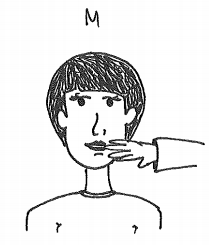 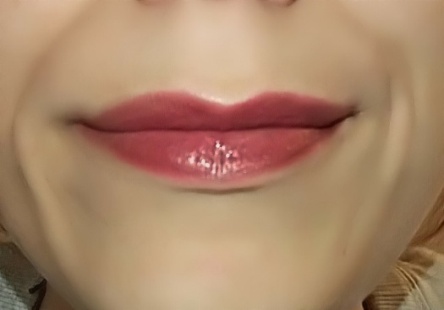 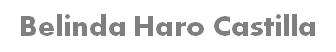 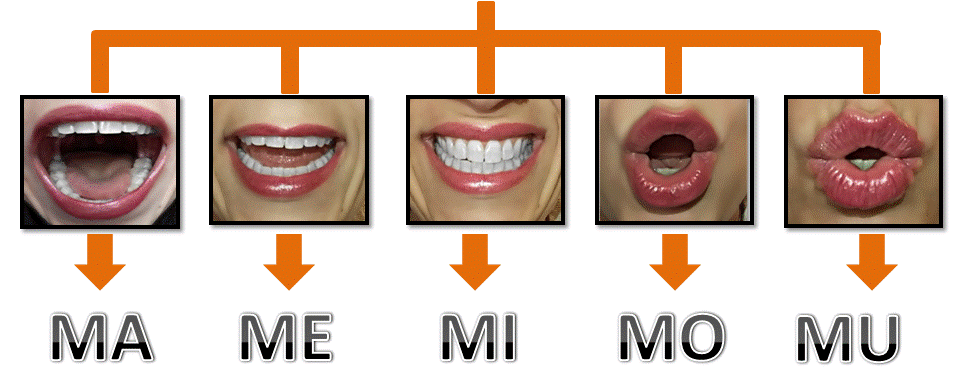 Dibujos Gestos basados en Monfort.
Autora: Laura Isabel Vallejo Muñoz
Fotografías posiciones fonemas.
Autora: Carolina López Hita
Fotos y pictogramas de :.
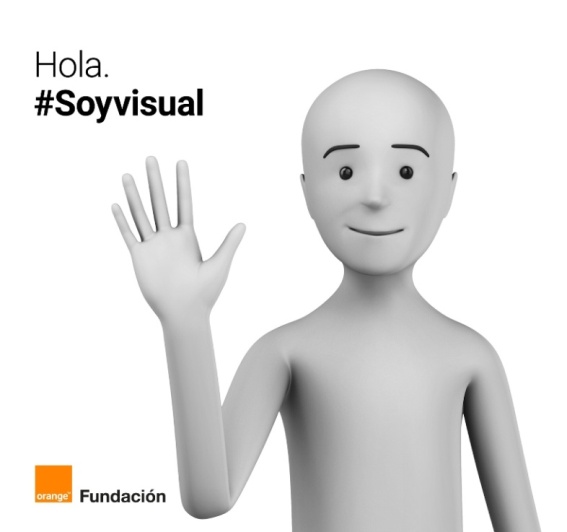 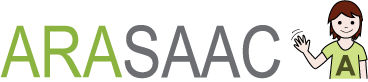 Autor pictogramas: Sergio Palao 
Procedencia: ARASAAC (http://arasaac.org) Licencia: CC (BY-NC-SA) 
Propiedad: Gobierno de Aragón
No se permite un uso comercial de la obra original ni de las posibles obras derivadas, la distribución de las cuales se debe hacer con una licencia igual a la que regula la obra original.
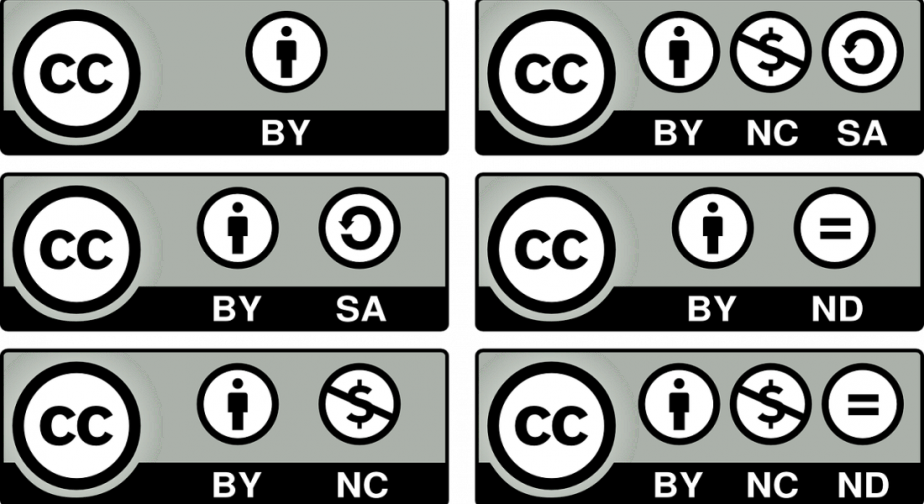 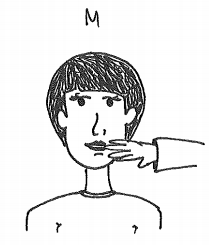 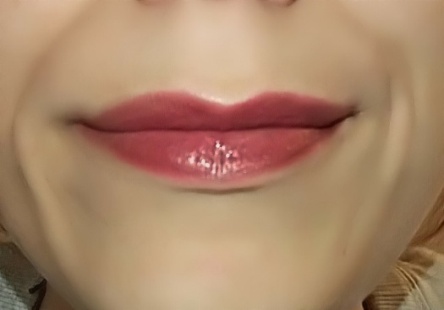 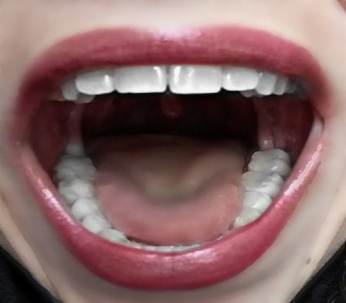 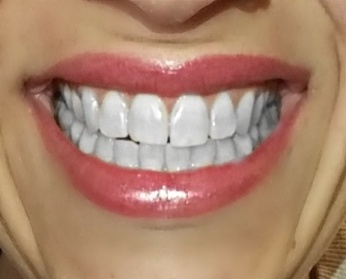 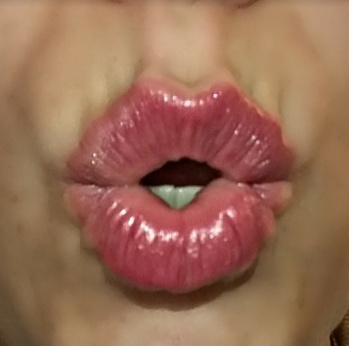 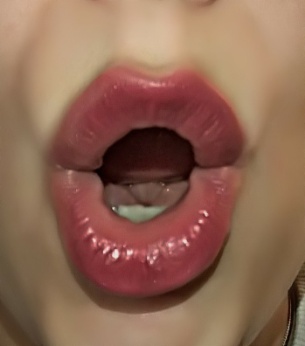 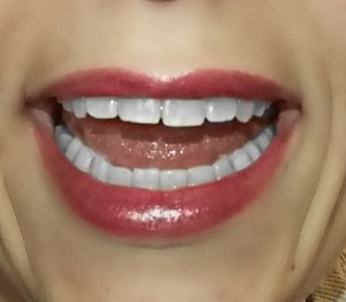 MA
ME
MI
MO
MU
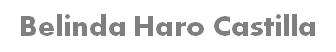 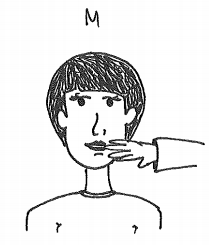 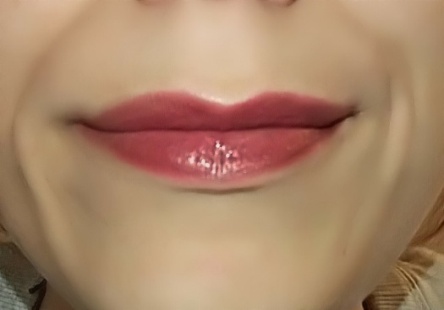 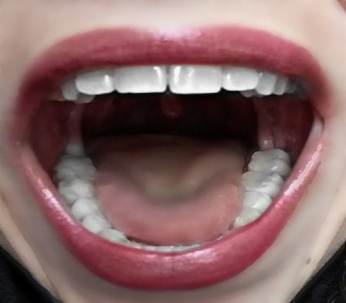 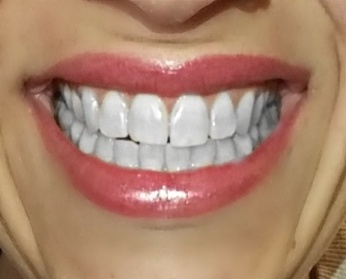 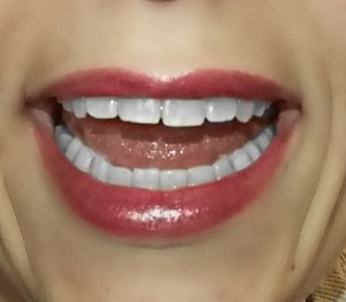 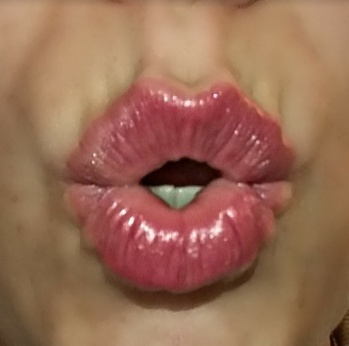 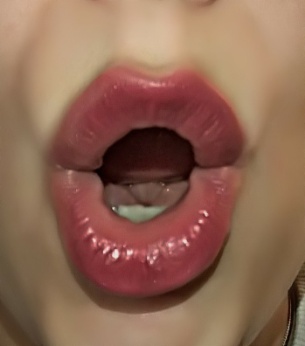 MI
MU
MO
MA
ME
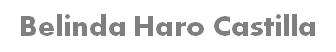 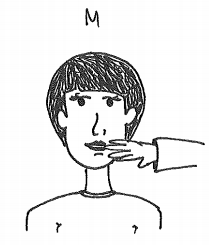 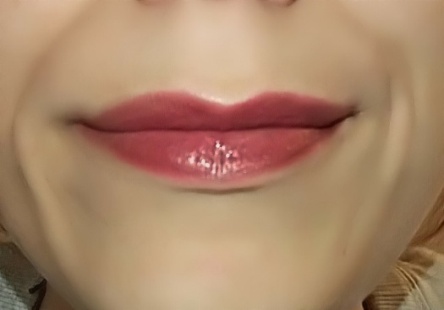 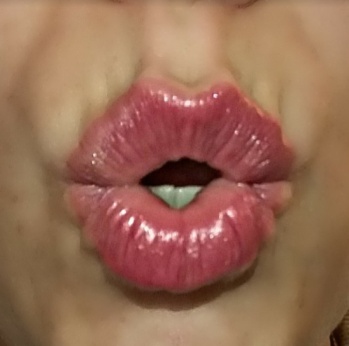 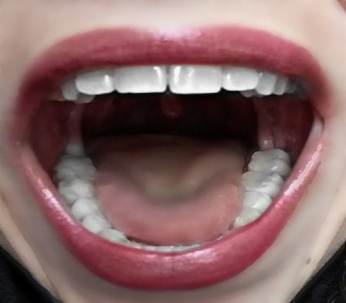 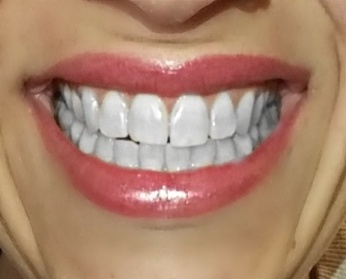 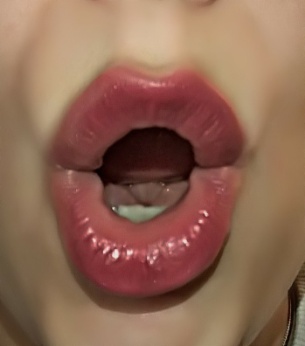 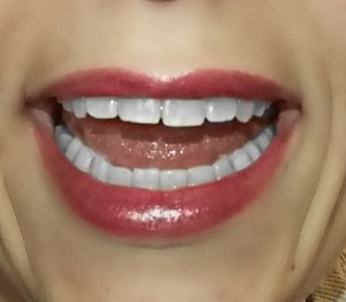 MU
MO
ME
MI
MA
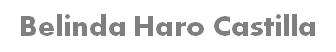 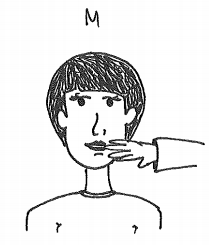 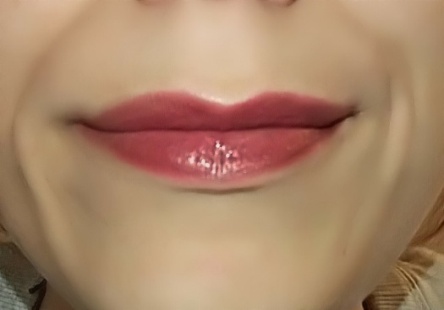 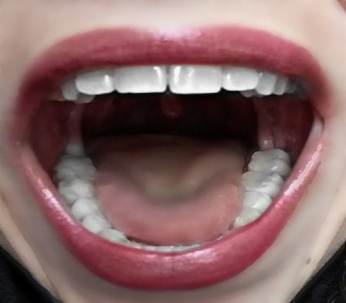 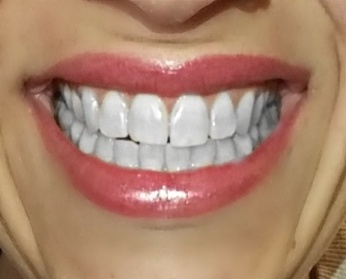 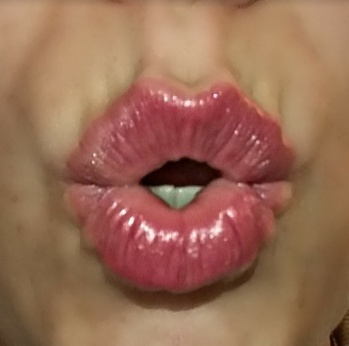 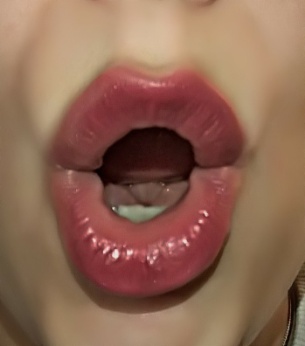 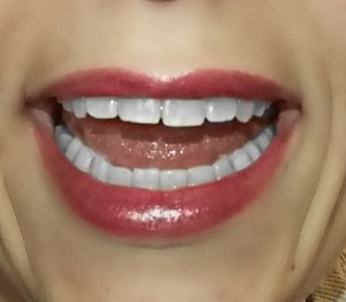 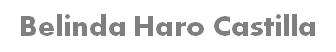 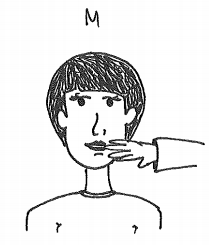 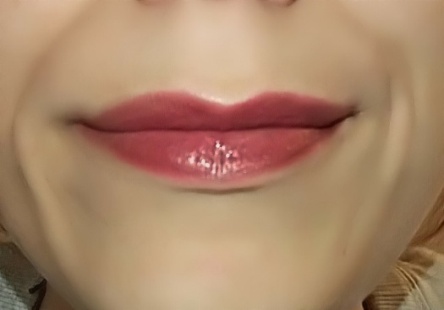 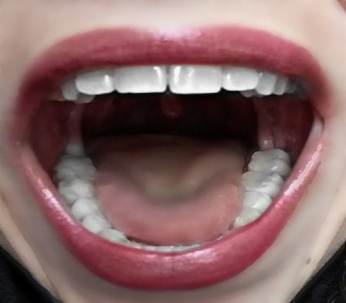 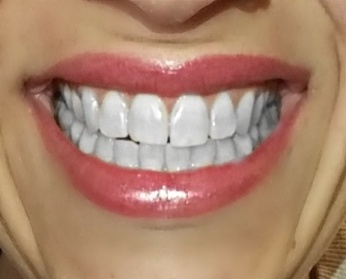 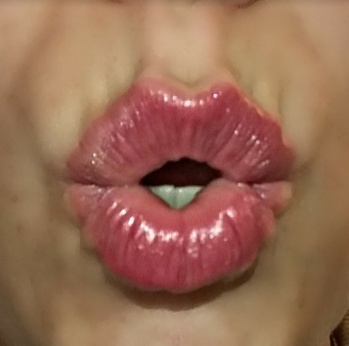 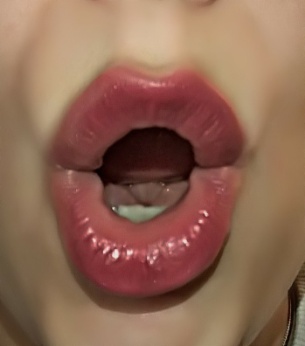 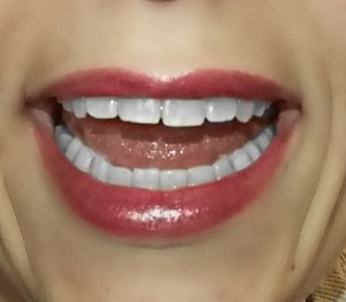 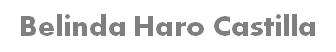 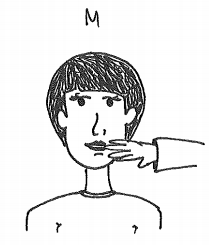 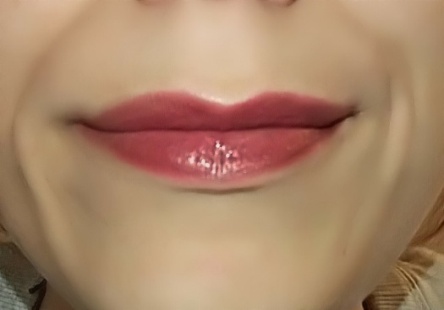 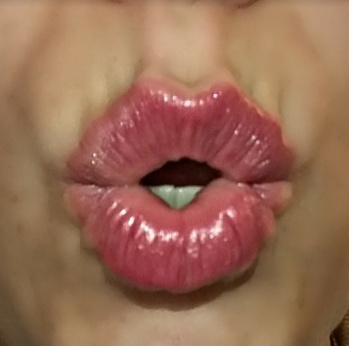 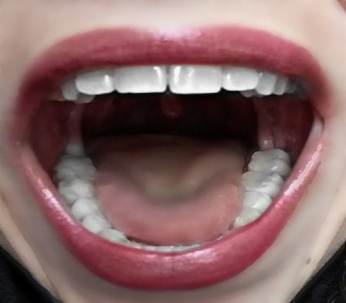 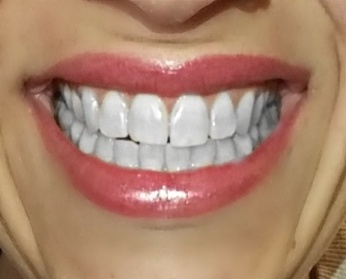 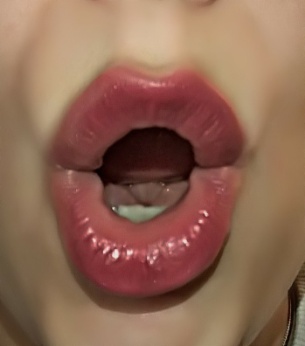 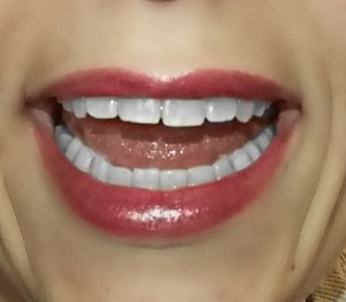 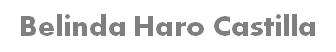 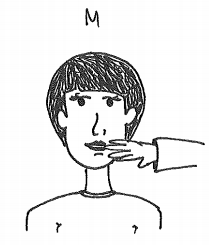 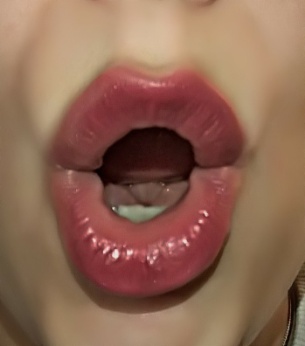 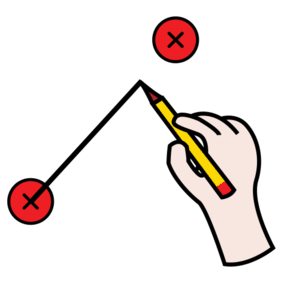 MO
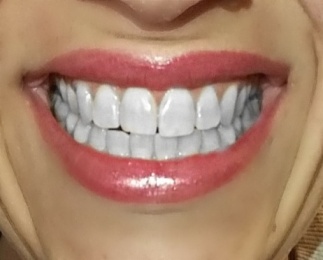 MI
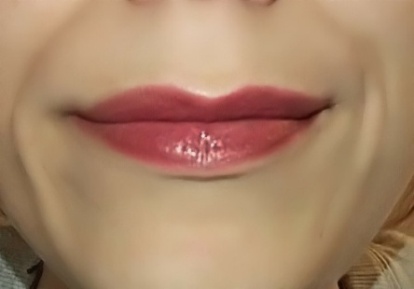 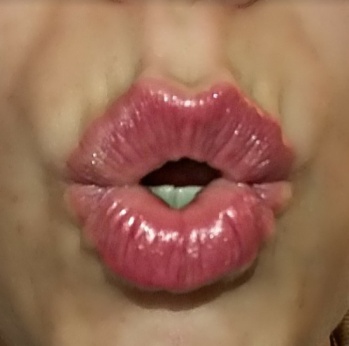 MA
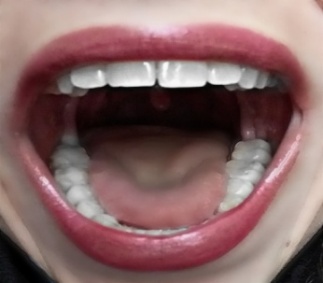 MU
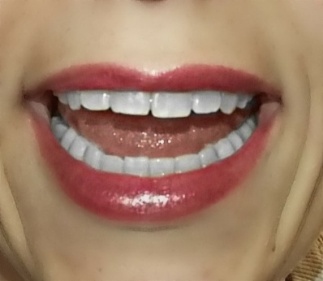 ME
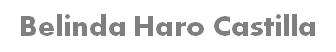 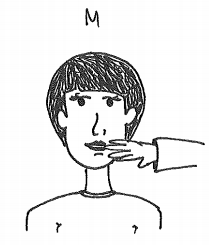 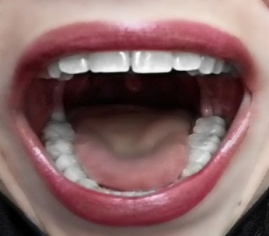 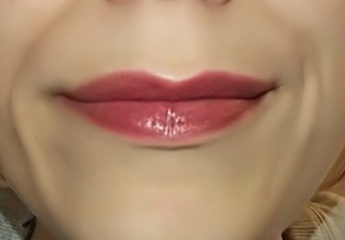 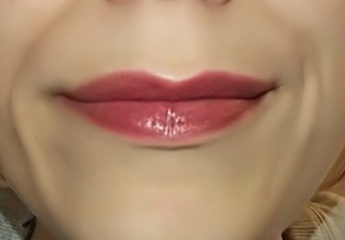 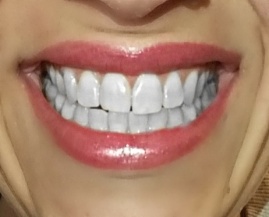 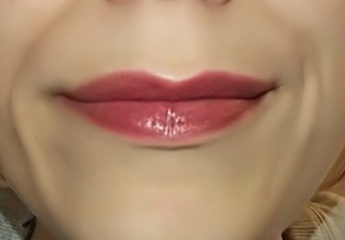 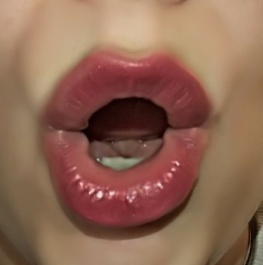 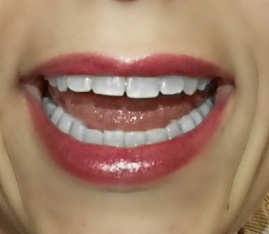 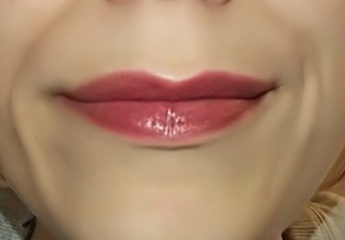 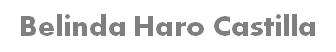 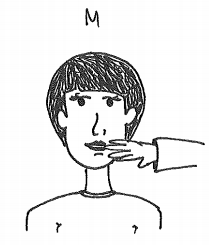 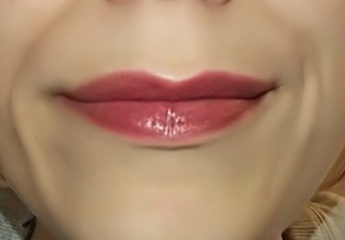 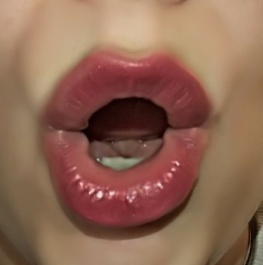 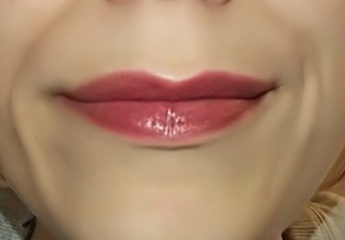 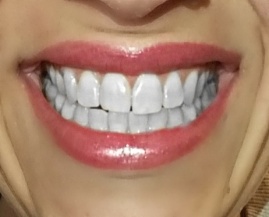 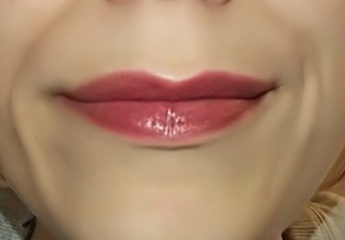 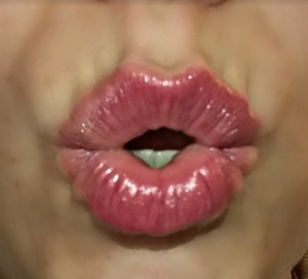 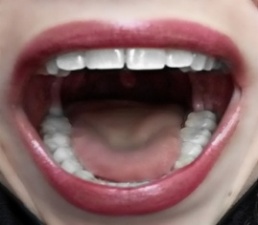 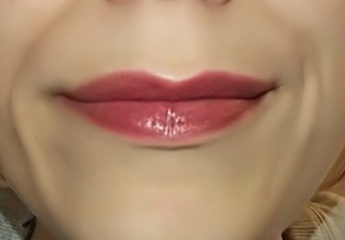 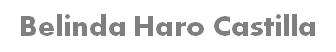 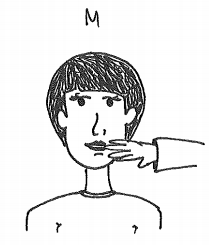 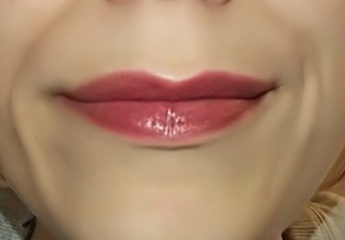 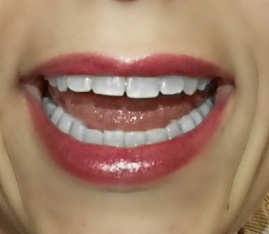 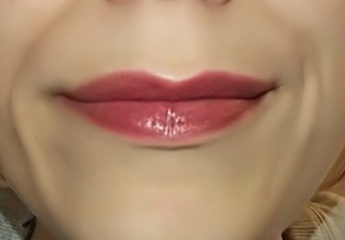 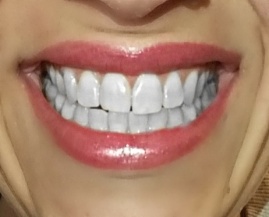 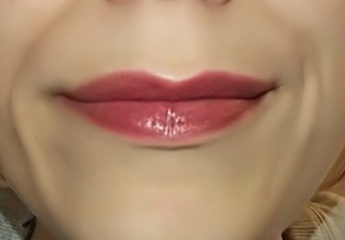 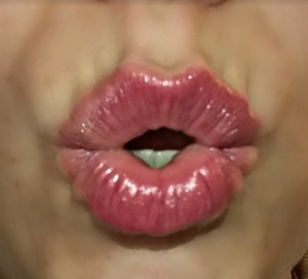 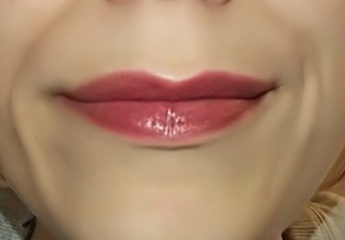 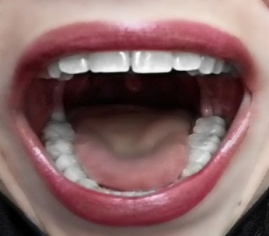 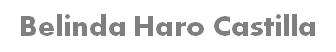 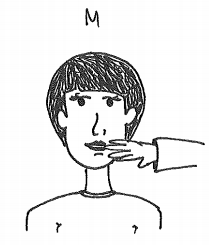 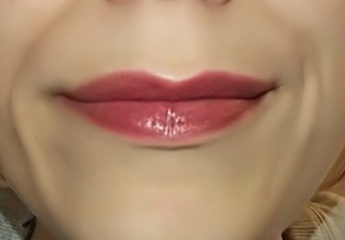 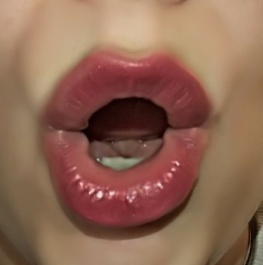 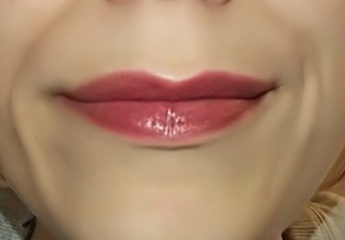 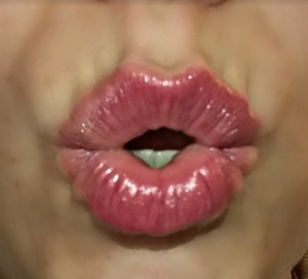 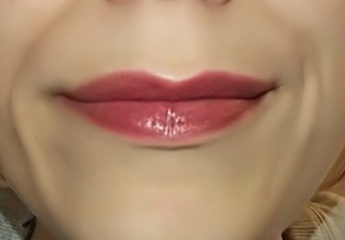 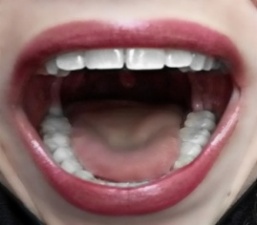 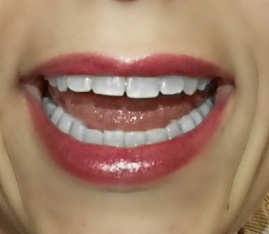 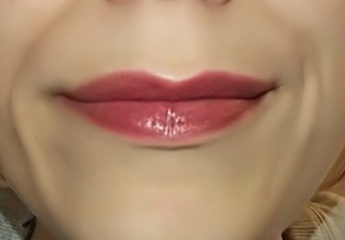 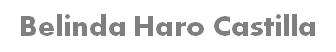 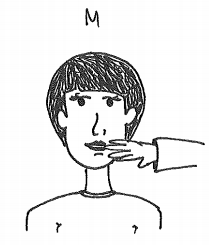 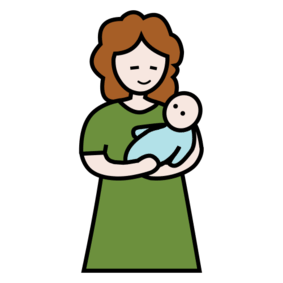 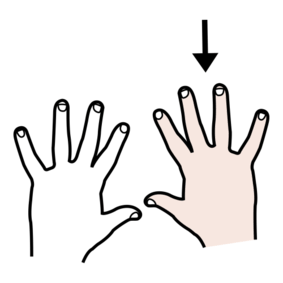 MANO
MAMÁ
MA
MÁ
MA
NO
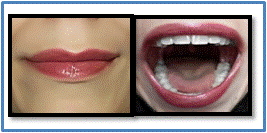 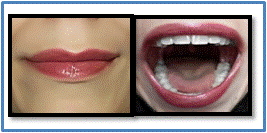 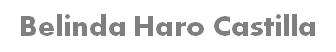 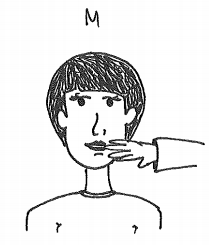 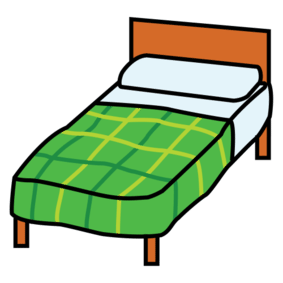 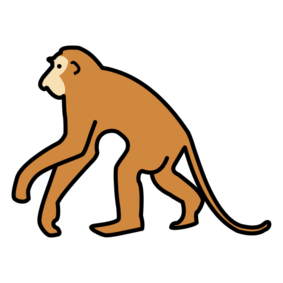 CAMA
MONO
MO
NO
CA
MA
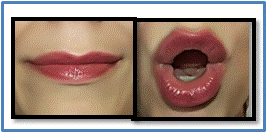 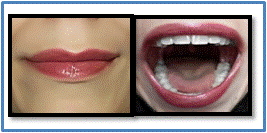 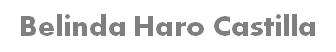 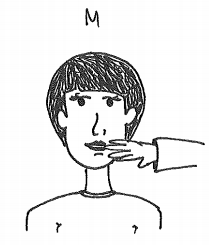 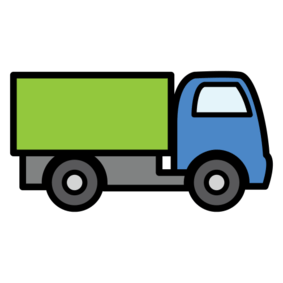 CAMIÓN
CA
MI
ÓN
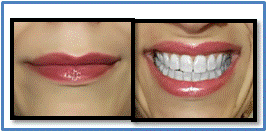 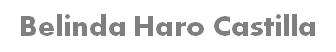